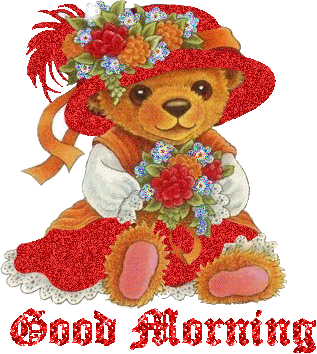 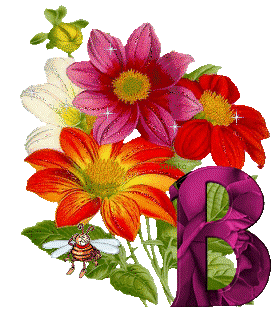 Subject Identity
Teacher’s Identity
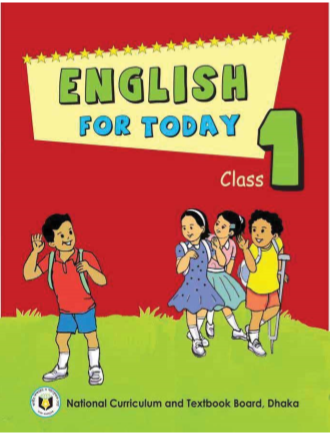 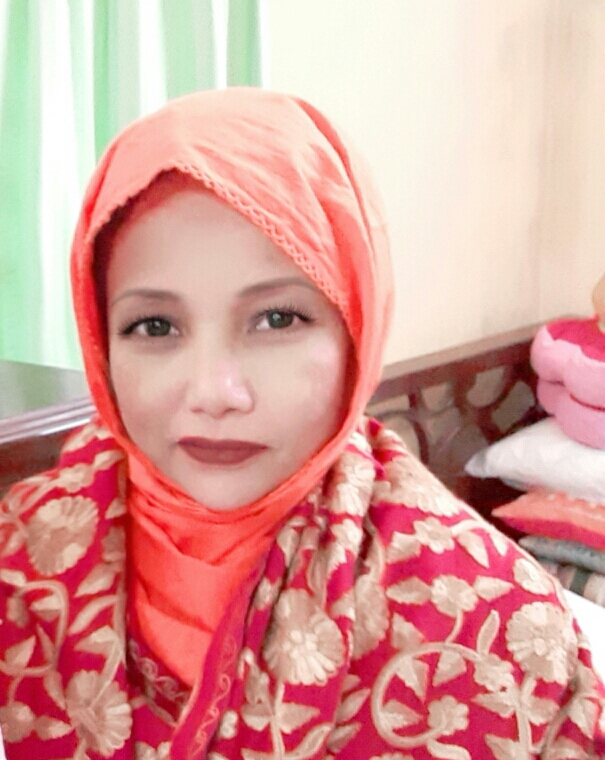 English for Today
Class: one 
Unit : 3 Alphabet 
Lesson:4- 6 ( A ) 
Time: 45 minutes
Date: 03/ 01/ 2020
Mst. Lucky Akhter parveen
Assistant teacher
Bihari Govt.Primary School
Pirgachha, Rangpur
Learning outcomes
Students will be able to-
Listening: 1.1.1    become familiar with English sounds by listening to command English words.
Speaking: 1.1.1 repeat after the teacher simple words and phrases. 
             1.1.2 say simple words and phrases. 
Reading: recognize and read the alphabet both small and capital.( non-cursive)
Writing: to practice letter shapes/ simple writing patterns,etc.
Let’s enjoy the video
Look and think.
What they are called?
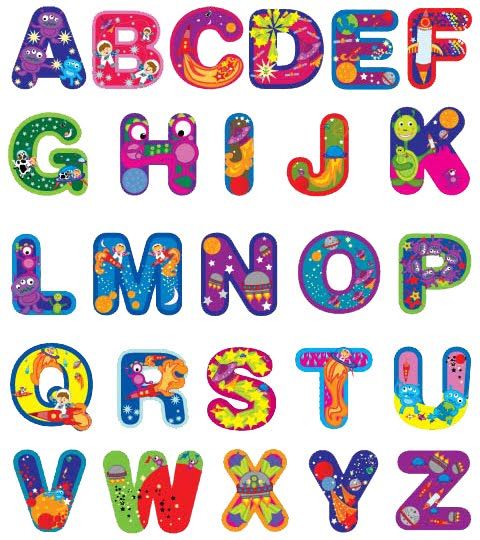 Todays lesson
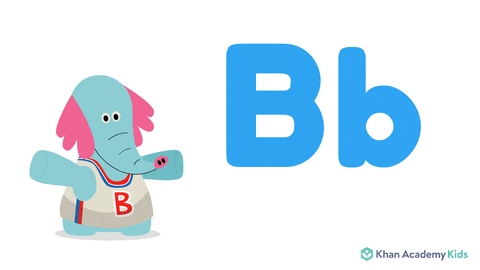 Alphabet B b
What is this?
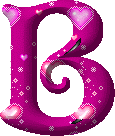 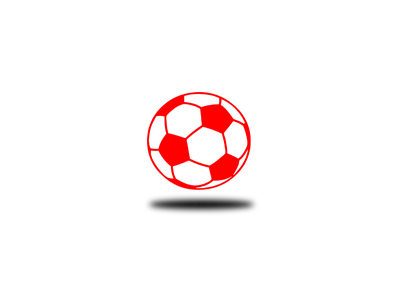 b
ball
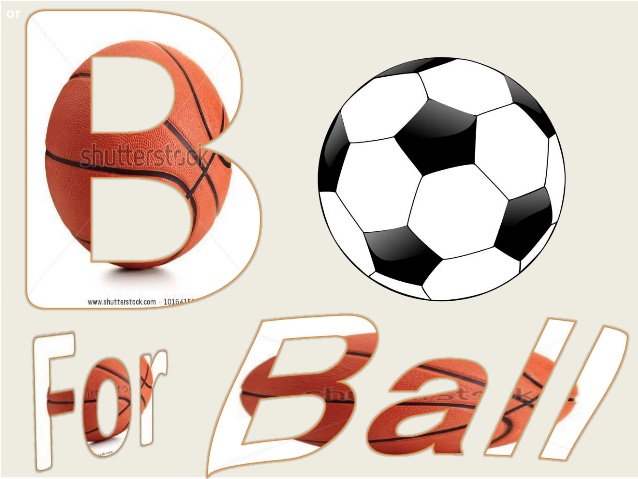 Look, listen and say.
Look ,listen and say.Trace in the air.
B
B
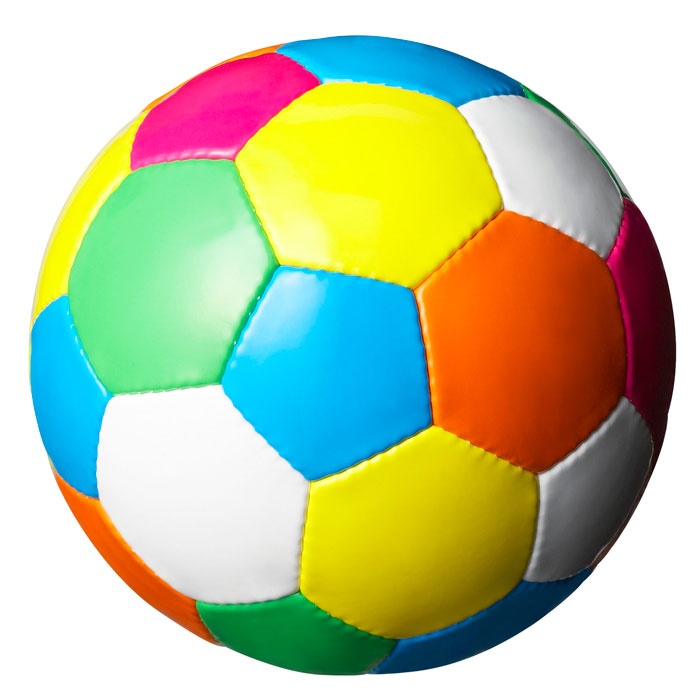 ball
Look ,listen and say.Trace in the air.
b
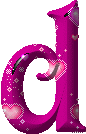 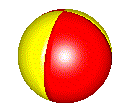 ball
Open your English book page at 7
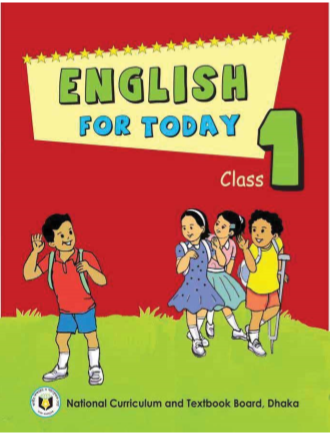 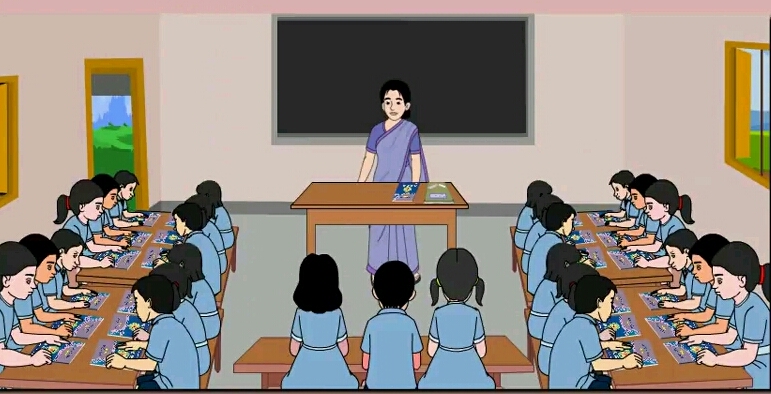 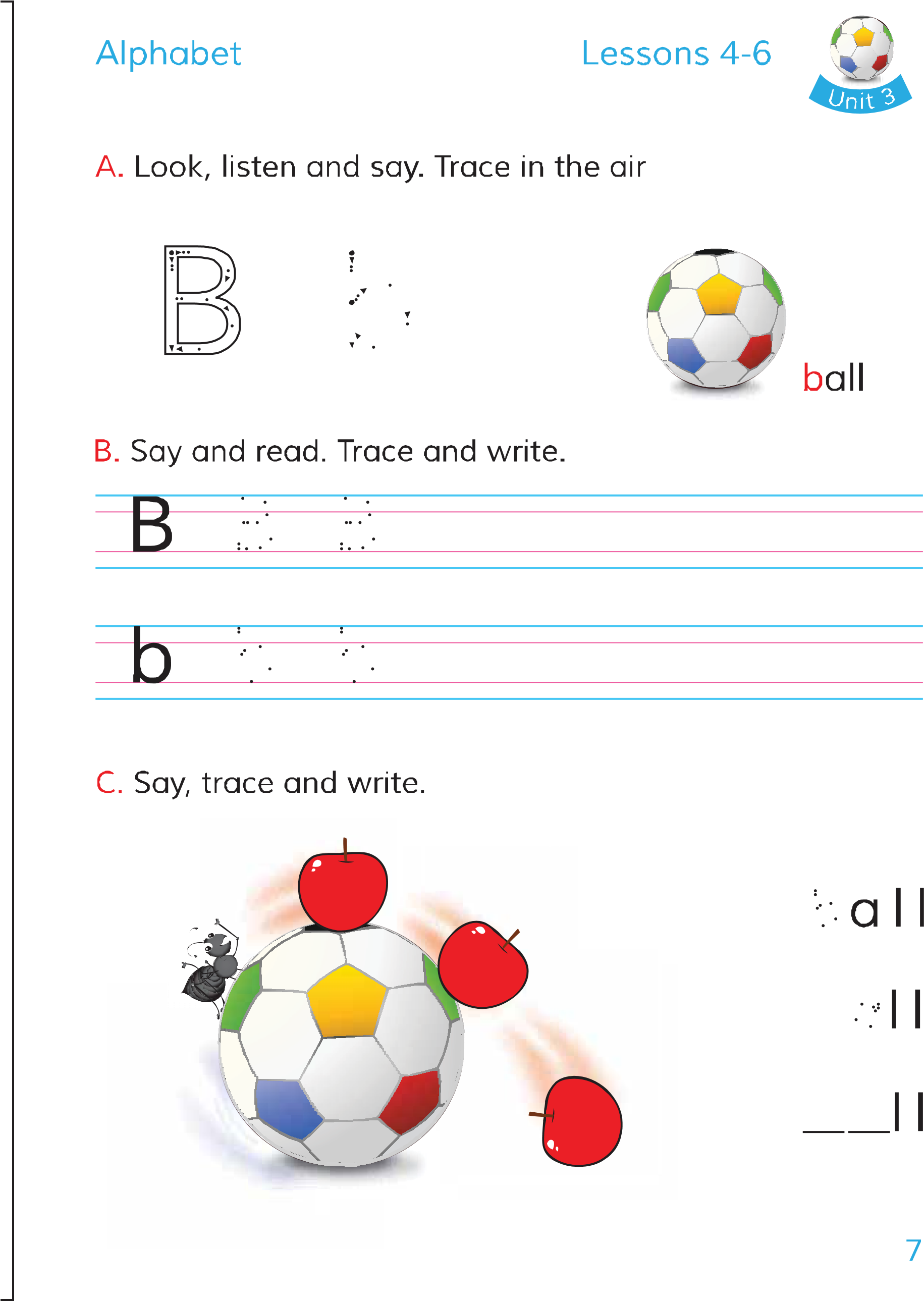 Look ,listen and say.
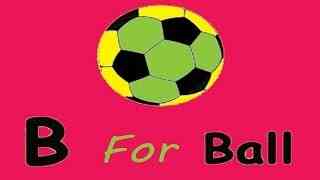 Pair work.
What is this?
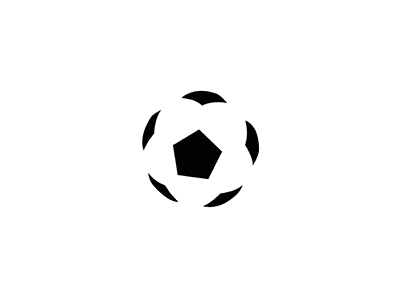 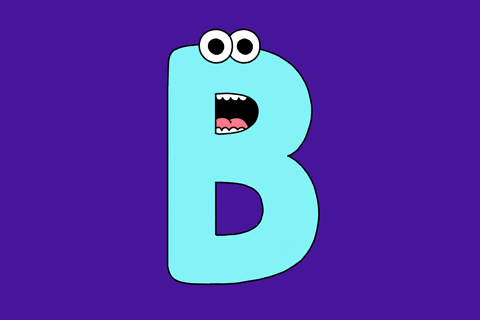 b
ball
Evaluation .
What is this?
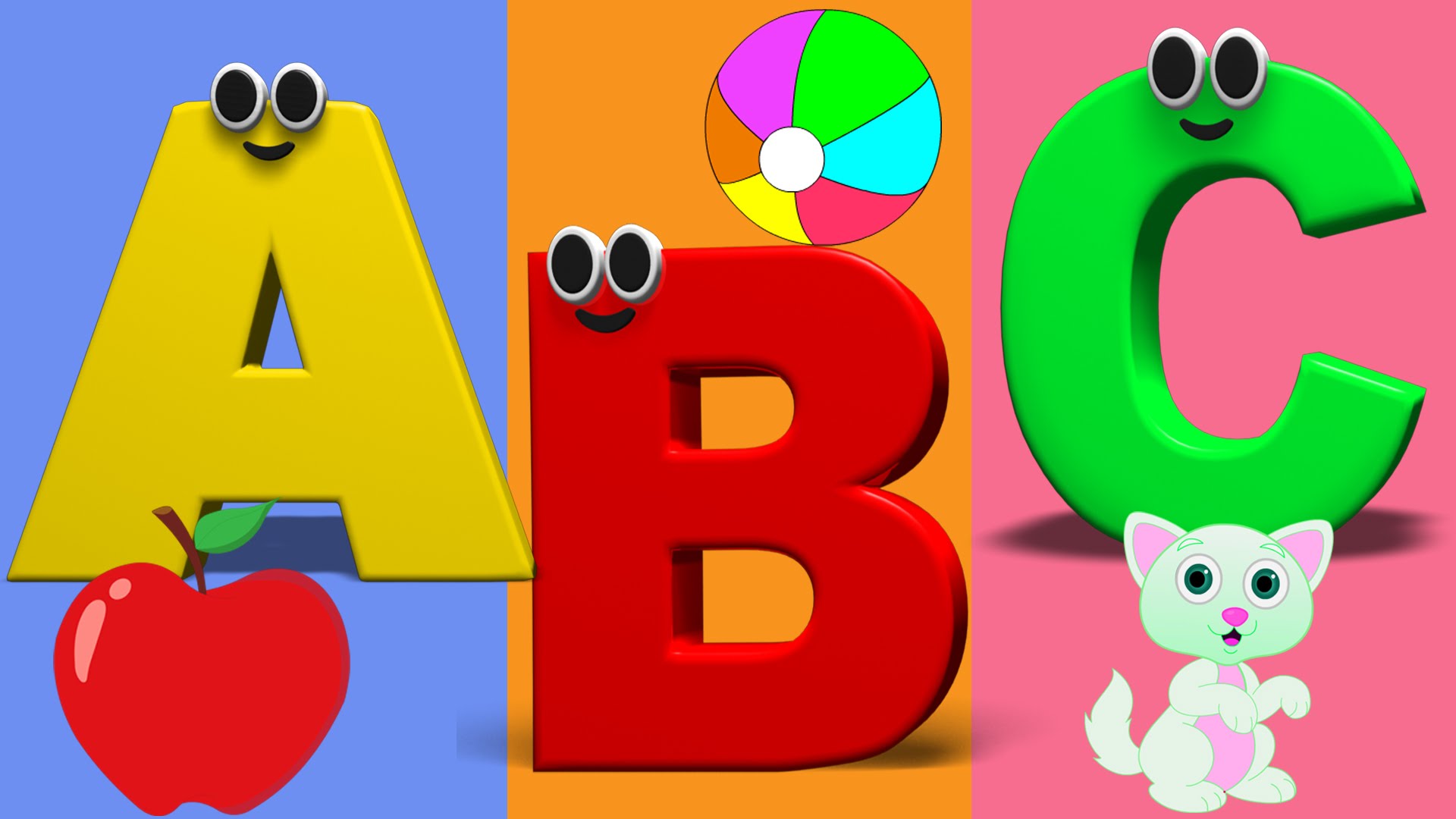 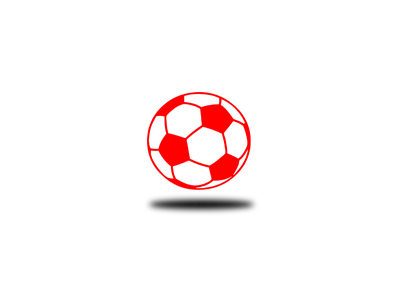 b
ball
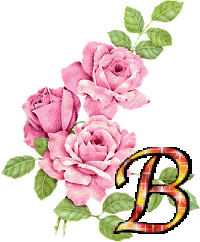 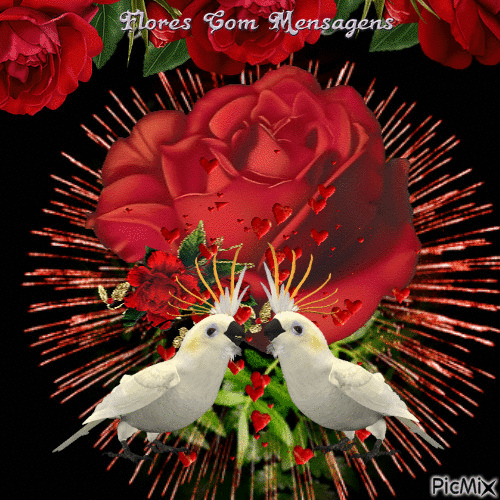 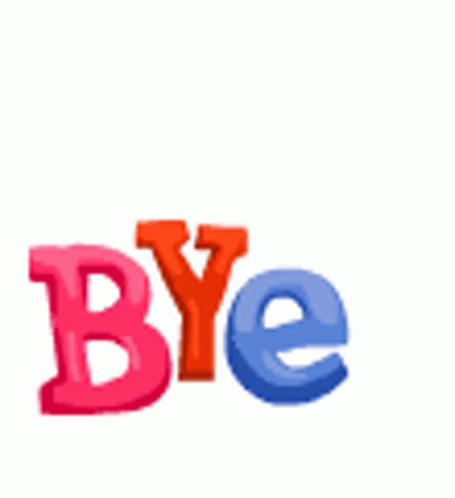